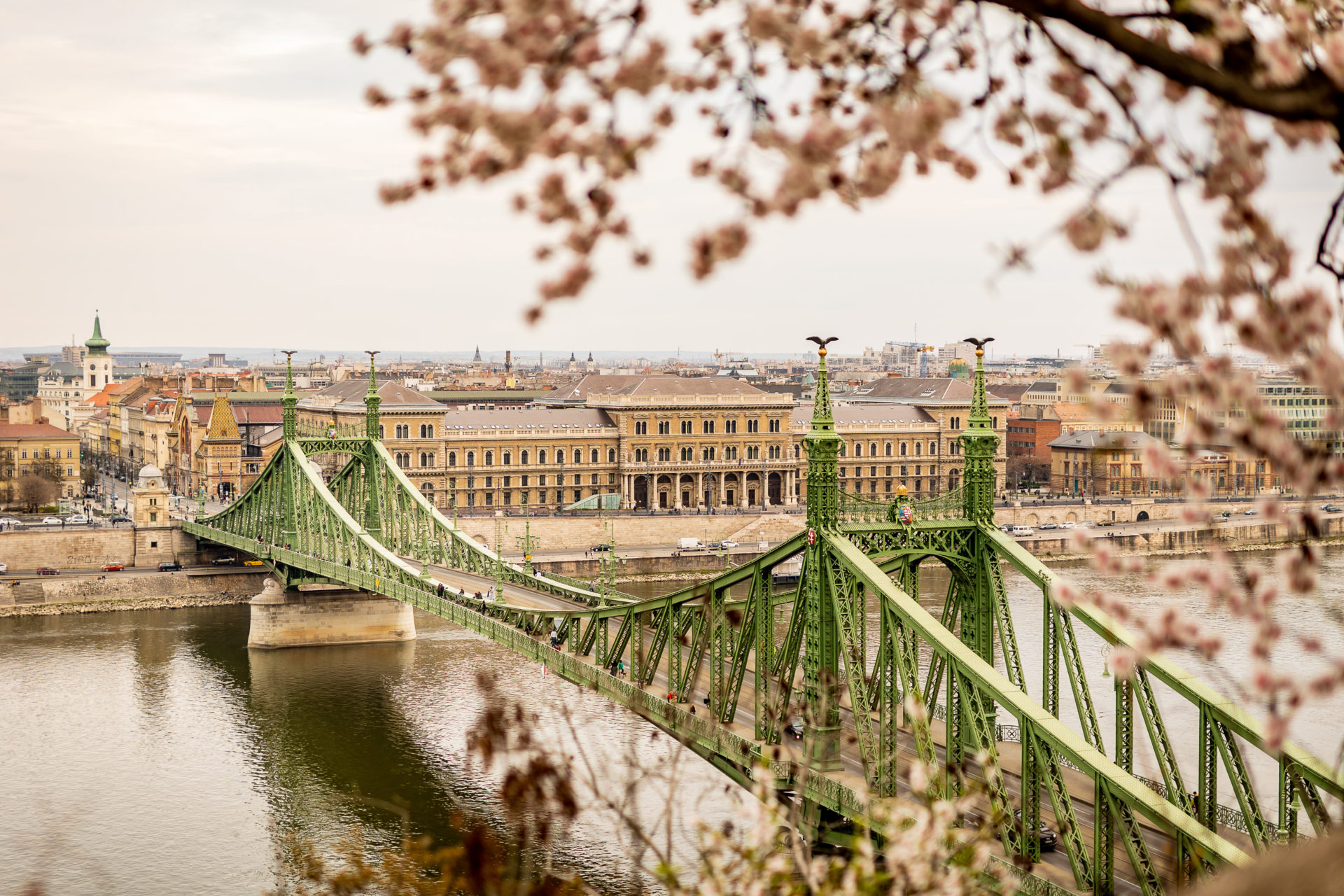 IFIP DSS 2022 Open Conference of the IFIP WG 8.3 on Decision Support Systems
15-17 June 2022, Budapest, Hungary
Title of the Research Study
AUTHORS
AUTHORS’ AFFILIATIONS (Institution name, Address, City Code and City, Country) 
EMAIL ADDRESSES
Abstract: Lorem ipsum dolor sit amet, consectetur adipiscing elit. Sed blandit non ipsum eu rutrum. Morbi ac volutpat libero. Class aptent taciti sociosqu ad litora torquent per conubia nostra, per inceptos himenaeos. Nam consequat sapien sed arcu feugiat, sed tincidunt lectus ornare. Etiam aliquet tellus tempus, vulputate sapien eget, ornare libero. In scelerisque ligula enim, ac rutrum elit volutpat ac. Pellentesque volutpat nunc quis turpis bibendum, sollicitudin dictum lorem rhoncus. Sed maximus sit amet nulla vel elementum. Nunc egestas, mauris at malesuada tincidunt, odio neque molestie velit, vitae molestie massa erat ut sapien. Pellentesque pellentesque eros et nisl lobortis scelerisque. Cras a tellus ligula. Vestibulum euismod lorem at diam finibus auctor. Vestibulum dictum dolor vitae iaculis lobortis. Sed sollicitudin placerat pulvinar. Fusce vitae nulla lacinia, congue orci euismod, congue diam. Cras tempus libero sit amet nisi sollicitudin faucibus. Cras ut finibus sapien.
Methods
Introduction
We hope you find this template useful! This one is set up to yield a 70 cm x 100 cm vertical poster.

We’ve put in the headings we usually see in these posters, you can copy and paste and change to your heart’s content! We suggest you use black text against a light background so that it is easy to read. Background color can be changed in the design tab, background drop down menu.
Lorem ipsum dolor sit amet, consectetur adipiscing elit. Sed blandit non ipsum eu rutrum. Morbi ac volutpat libero. Class aptent taciti sociosqu ad litora torquent per conubia nostra, per inceptos himenaeos. Nam consequat sapien sed arcu feugiat, sed tincidunt lectus ornare. Etiam aliquet tellus tempus, vulputate sapien eget, ornare libero.
results
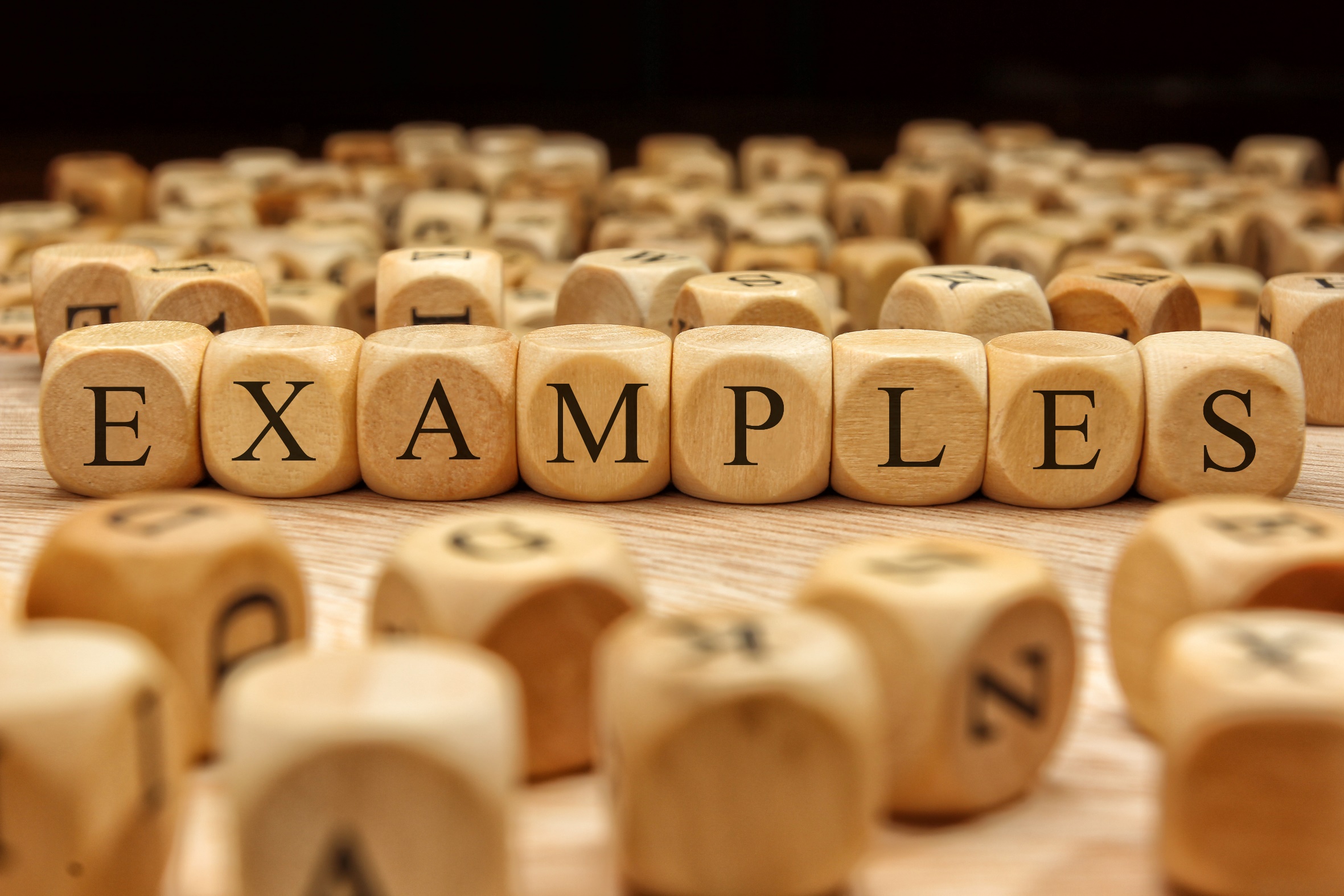 Lorem ipsum dolor sit amet, consectetur adipiscing elit. Sed blandit non ipsum eu rutrum. 
Morbi ac volutpat libero. Class aptent taciti sociosqu ad litora torquent per conubia nostra, per inceptos himenaeos. 
Nam consequat sapien sed arcu feugiat, sed tincidunt lectus ornare. 
Etiam aliquet tellus tempus, vulputate sapien eget, ornare libero. In scelerisque ligula enim, ac rutrum elit volutpat ac. 
Pellentesque volutpat nunc quis turpis bibendum, sollicitudin dictum lorem rhoncus.
Table 1: Insert table name
Figure 1: Examples
objectives
Lorem ipsum dolor sit amet, consectetur adipiscing elit. Sed blandit non ipsum eu rutrum. 

Morbi ac volutpat libero. Class aptent taciti sociosqu ad litora torquent per conubia nostra, per inceptos himenaeos. 
Nam consequat sapien sed arcu feugiat, sed tincidunt lectus ornare. 
Etiam aliquet tellus tempus, vulputate sapien eget, ornare libero. In scelerisque ligula enim, ac rutrum elit volutpat ac.
Nam consequat sapien sed arcu feugiat, sed tincidunt lectus ornare. 
Etiam aliquet tellus tempus, vulputate sapien eget, ornare libero. In scelerisque ligula enim, ac rutrum elit volutpat ac.

Lorem ipsum dolor sit amet, consectetur adipiscing elit. Sed blandit non ipsum eu rutrum
Conclusions
Lorem ipsum dolor sit amet, consectetur adipiscing elit. Sed blandit non ipsum eu rutrum. Morbi ac volutpat libero. Class aptent taciti sociosqu ad litora torquent per conubia nostra, per inceptos himenaeos. Nam consequat sapien sed arcu feugiat, sed tincidunt lectus ornare. Etiam aliquet tellus tempus, vulputate sapien eget, ornare libero. In scelerisque ligula enim, ac rutrum elit volutpat ac. Pellentesque volutpat nunc quis turpis bibendum, sollicitudin dictum lorem rhoncus. Sed maximus sit amet nulla vel elementum. Nunc egestas, mauris at malesuada tincidunt, odio neque molestie velit, vitae molestie massa erat ut sapien. Pellentesque pellentesque eros et nisl lobortis scelerisque. Cras a tellus ligula.